TSVV3 – Regular advancement meeting05/02/2025 – Preparation of work-plan 2026-2027Project news
P. Tamain
Today’s meeting agenda
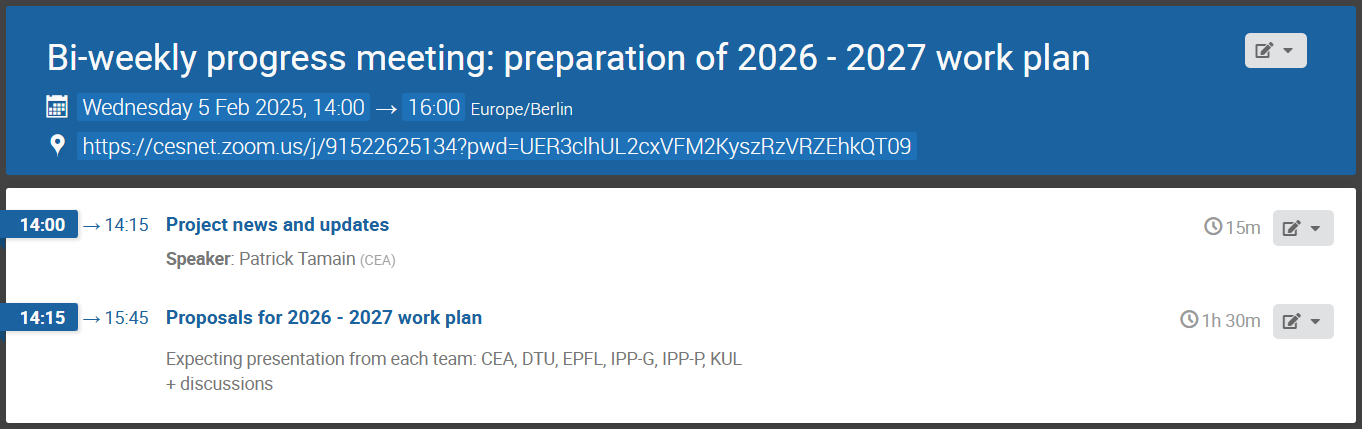 Patrick Tamain | TSVV3 regular advancement meeting – Work plan 2026 - 2027 preparation | 05/02/2025 | Page 2
RIP Marconi
Marconi status finally clarified => worst possible outcome
decision to not restart the machine
data on $WORK and $SCRATCH not recoverable

Please let me know of the impact this has on your deliverables
E.g. SOLEDGE3X: all TCVX23 data lost, will need to rebuild these reference simulations in priority for EPS presentation and to serve as reference point for future studies
	=> 2 to 3 months delay on deliverables in task 5 (neutrals)
Patrick Tamain | TSVV3 regular advancement meeting – Work plan 2026 - 2027 preparation | 05/02/2025 | Page 3
Status of Pitagora
Expected start dates of Pitagora:
GPU partition: start of production expected for mid-March
CPU partition: start of production expected for mid-May

Leonardo CPU partition (“DCGP”) made available for the interim
2 x 56 cores / node architecture
number of available node.hours computed to be equivalent to Marconi
You should all have received instructions by e-mail:
Same URL as Leonardo GPU: login.leonardo.cineca.it
Project renamed to TSVV3_0
Specific queues for EUROfusion on dcgp partition
Webinar to be organized next week
Patrick Tamain | TSVV3 regular advancement meeting – Work plan 2026 - 2027 preparation | 05/02/2025 | Page 4
Work-plan 2026 - 2027
Schedule for preparation of 2026 – 2027 work plan:
Today: each team presents proposals of objectives and deliverables at dedicated meeting
Next 3 weeks: refine plan based on outcome of discussions and fill draft document (google docs?)
March 5th: meeting with Nicola Vianello to get input from WPTE and present a synthesis of our own ideas
Before March 14th: finalize document in the same form as we did for 2024-2025 workplan
Patrick Tamain | TSVV3 regular advancement meeting – Work plan 2026 - 2027 preparation | 05/02/2025 | Page 5
Latest publications
Patrick Tamain | TSVV3 regular advancement meeting – ACH workplan | 20/09/2023 | Page 6
Today’s meeting agenda
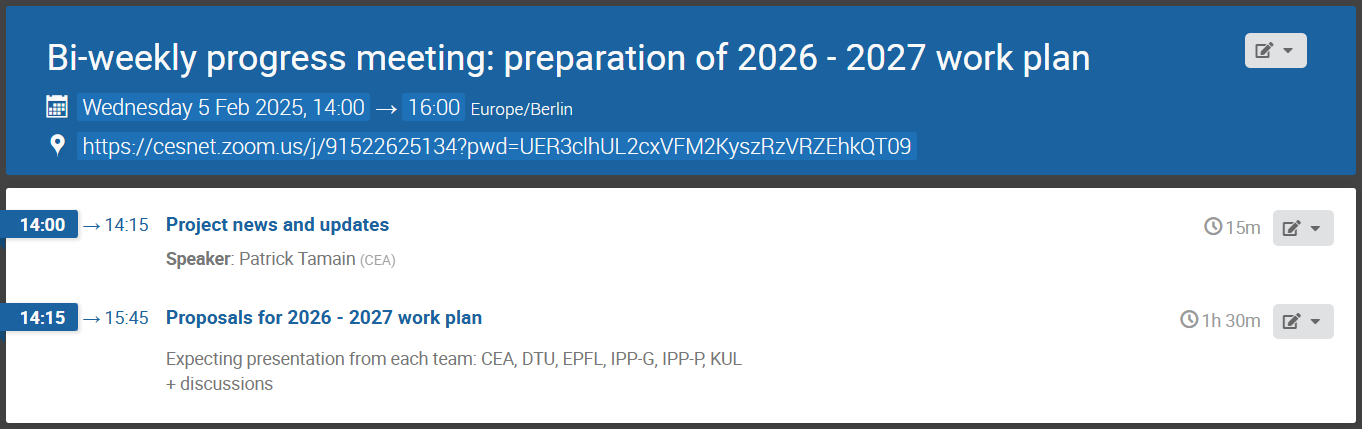 Upload presentations on https://indico.euro-fusion.org/event/2962/ or send to me please.
Patrick Tamain | TSVV3 regular advancement meeting – Work plan 2026 - 2027 preparation | 05/02/2025 | Page 7